Brazil SOTP
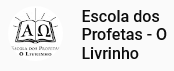 Battle of Ipsus
Tess Lambert
2/19/19
7/25/2019
1
Review 2 histories  -  compare to our own
	Pyrrhus =  KS		Where he begins to be involved in world affairs
Marking a 10 year history  -  Demetrius freeing Athens from a dictator which sparked war between Demetrius and Antigonus against our 3 allies
10 year  -  proxy  - then an alliance  - Demetrius and Pyrrhus alliance is first demonstrated in a battle in 301bc.  It’s the only battle they go in as allies.   We connected Pyrrhus to Putin  -  but Putin to Stalin.  This is the beginning of Pyrrhus work as the KS.  
 
WW2  -  we over layed that with WW2.  10 years, proxy war, an alliance between Hitler and Stalin.  This proxy war was WW2 in training because what WW2 really was, was a world wide struggle between fascism and communism.  Hitler only went to war with the west because he knew that unless they let him, 
he couldn’t conquer the east.  His end goal was always to take down the USSR.  
 
The proxy war is the Spanish Civil War:
	On the side of fascism		Hitler		Supporting General Franco
					Mussolini
		* the papacy sided with Fascism
 
	On the side of the republican		Stalin
	Government of Spain
2 Super powers
KN   vs   KS
To be only 1 super power
7/25/2019
2
General Franco won in that war, a victory for Fascism and Hitler
The next interaction between the KN and KS is an alliance that took the world by surprise.  The other countries recognized that they were natural enemies.  
 
There were 2 parts to this alliance	1  non-aggression pact  (open)
	This enables Hitler to go to war with western Europe
				2  Spheres of influence  (secret)
	Where they divided up, particularly Eastern Europe between them.
This secret was first admitted to in 1989 where they admitted to collusion with the Nazi government.  
Molotov Ribbentrop Pact:  the purpose of the alliance was to enable Hitler to invade Poland.  You have 3 allies on this history:  Poland, France and Britain.  Hitler wanted to take Poland.  To take Poland meant war with all 3.   To fight all 3 he had to have peace with the USSR.  The pact gave him peace on the eastern front so he could engage in war on the western front.  So Hitler can take on 3 allies.  
 
Making application we recognize (1) 10 years leading to the TOE; (2) mark a proxy war.  1979 marks more than the beginning of this proxy war  -  also when the pope goes to the White House. You can mark interesting things in 1979 that teach us about the information age
	(1)  period of 10 years	(2) a proxy war 
The next thing we’re to see between the KN and KS is an (3) alliance that took everyone by surprise.  It’s recognized there was collusion between Trump and Putin that enabled WW3.
7/25/2019
3
The Molotov–Ribbentrop Pact, officially known as the Treaty of Non-aggression between Germany and the Union of Soviet Socialist Republics,  was a neutrality pact between Nazi Germany and the Soviet Union signed in Moscow on August 23, 1939 by foreign ministers Joachim von Ribbentrop and Vyacheslav Molotov, respectively.
The clauses of the Nazi–Soviet Pact provided a written guarantee of peace by each party towards the other, and a declared commitment that neither government would ally itself to, or aid an enemy of the other party. In addition to stipulations of non-aggression, the treaty included a secret protocol that defined the borders of Soviet and German "spheres of influence" in the event of possible rearrangement of the territories belonging to Poland, Lithuania, Latvia, Estonia, and Finland. The secret protocol also recognized the interest of Lithuania in the Vilno region; in addition, Germany declared complete disinterest in Bessarabia. The Secret Protocol was just a rumor until it was made public at the Nuremberg trials.

The Pact was terminated on June 22, 1941, when the Wehrmacht launched Operation Barbarossa and invaded the Soviet Union  (thus as well executing the ideological goal of Lebensraum). After the war, von Ribbentrop was convicted of war crimes and executed. Molotov died aged 96 in 1986, five years before the USSR's dissolution. Soon after World War II, the German copy of the secret protocol was found in Nazi archives and published in the West, but the Soviet government denied its existence until 1989, when it was finally acknowledged and denounced. Vladimir Putin, while condemning the pact as "immoral", has also defended the pact as a "necessary evil", a U-turn following his earlier condemnation.
https://en.wikipedia.org/wiki/Molotov–Ribbentrop_Pact
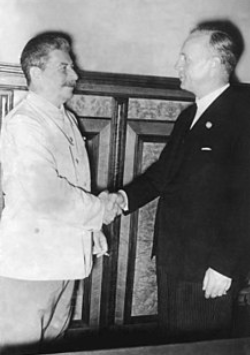 Stalin and Ribbentrop shaking hands after the signing of the pact on August 23, 1939
7/25/2019
4
The KN and KS will go to war
1st they begin as allies
1st battle fought they’re on the same side. An alliance is needed first, like Hitler needed Poland  -  Trump needed an alliance with Putin
 
What did Trump need Putin for?  What happened in 2016?
7/25/2019
5
Breaking their peace treaty, 4th Diodochi War
10 years
TOE
Ipsus
301
307
Athens
Cassander
Demetrius
Liberates Athens
Pyrrhus & 
Demetrius
In alliance
Poland invasion
Aug 23, 
1939
1939
Sept 1, 1939
1929
Spanish Civil War
Hitler/Stalin
In alliance
WW2 
Western Front
10 years
1989
1979
2014
2016
Afghan
war
proxy
303
317
In the history of Pyrrhus we can see 4 sequential battles.  He last 3 we’ll study later. They show the KN against the KS.  In the 1st of the 4 they are allies.  The 1st battle is Ipsus.  
There are 6 parties or players:
	Antigonus  - takes 1 part of the army
	Demetrius  -  his son; note:  Pyrrhus is fighting for Demetrius, he is Demetrius’ general.  He’s not fighting for 			Antigonus
These 2 men are fighting 3 allies, the allied forces
	Allies:	Seleucus
		Cassander
		Lysimichus
Ptolemy was going to go to the fight, but heard a false report that they lost to the allies and didn’t turn up to the fight
7/25/2019
6
3 allies
Cassander
Lysimichus
Seleucus
Antigonus                                                           	Demetrius
      Pyrrhus   ↑
vs
*Consider 1 concept 1st:  when we look at a battle or a story, it can be seen on different levels or layers, from different perspectives.  By seeing things from different perspectives, you learn different aspects, pieces of information.  
 
Example:
Matthew 13:24  13:24	Another parable put he forth unto them, saying, The kingdom of heaven is likened unto a man which sowed good seed in his field:  
 
Who is this man sowing?  Christ
 
13:37	He answered and said unto them, He that soweth the good seed is the Son of man;  
 
This is a story about agriculture.  We can see the Man sowing represents Christ
 
Mark   4:26	And he said, So is the kingdom of God, as if a man should cast seed into the ground;  
 4:27	And should sleep, and rise night and day, and the seed should spring and grow up, he knoweth not how.  
 
The same story of agriculture. Does God know how the seed grows?  Yes.  So who did this man represent?   It’s the same story as Matthew and the Man is Christ.  Who is this man?   Vs 27 he’s sowing, while he’s sleeping his seed is bringing up and growing  -  and to the man this is a mystery.  Is it a mystery to God?  No.  This man has some level of humanity  - it’s the same story but the man is not Christ.  Ellen White will tell us that this is us, that we sow the seed.  
 
When we talk about a story having different levels and being able to look at it from different angles, not one of those angles is wrong, but can give us more information.  It’s the same thing when we consider the field.  Is it the world or the church?
 
So we can also see history and battles on different levels.
7/25/2019
7
In the battle of Ipsus, you have Antigonus and Demetrius on one side.  Demetrius is supported by Pyrrhus, who’s acting as his general.  This is the 2016 election.
 
Antigonus  =  to be like or equal to the ancestor.  Who would this ancestor be?  When we consider our story, who is this story saying that Antigonus is, or like unto?  Daniel 8  -  who was the king of Greece?  The 1st king?  
Alexander the Great  -  the empire builder
Antigonus becomes equal to the ancestor.    
Antigonus  = Alexander
What did Alexander do?  He built that empire—they are empire builders
Ipsus
Antigonus was the last or only general who could have united that empire, who was uniting the empire in the same way as Alexander the Great.  When he died, all hope was lost.  You have Antigonus and Demetrius  with Pyrrhus facing off against the 3 allies.  2 parties are fighting for what?  What do Antigonus and Demetrius want to do?  They want to defeat the allies  -  which means to conquer or subdue them, take them captive, to control them.
3 allies
Cassander
Lysimichus
Seleucus
Antigonus                                                           	Demetrius
      Pyrrhus   ↑
vs
7/25/2019
8
Antigonus
Alexander
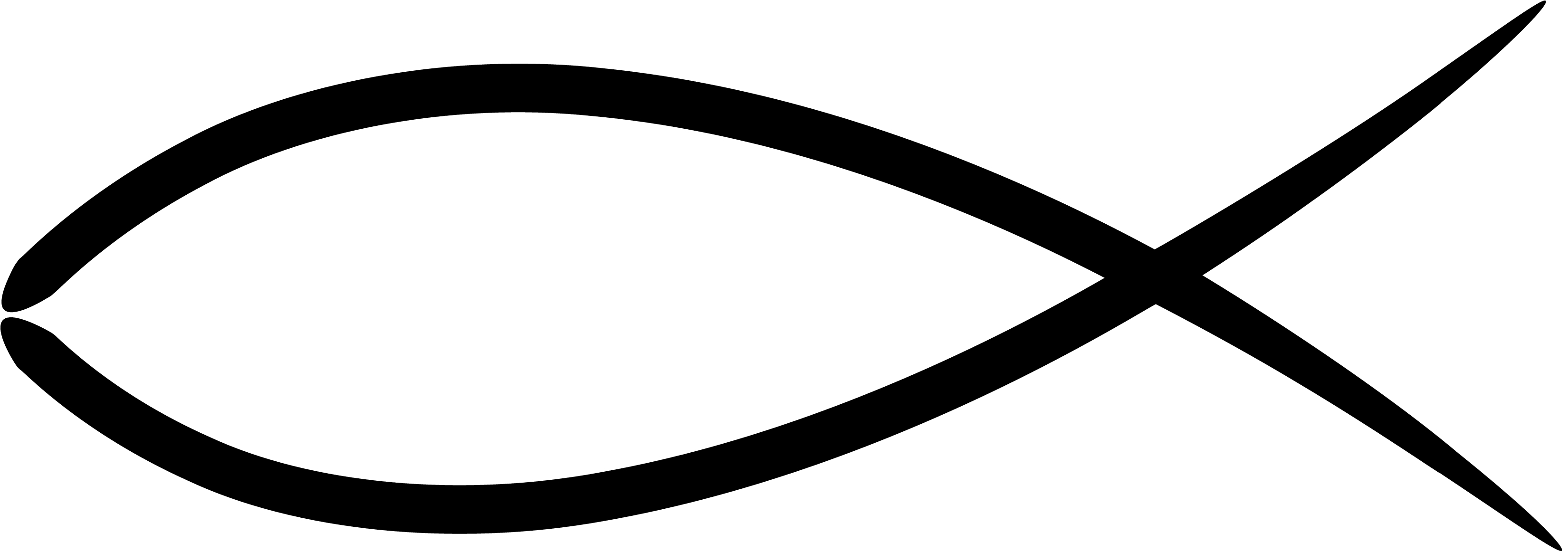 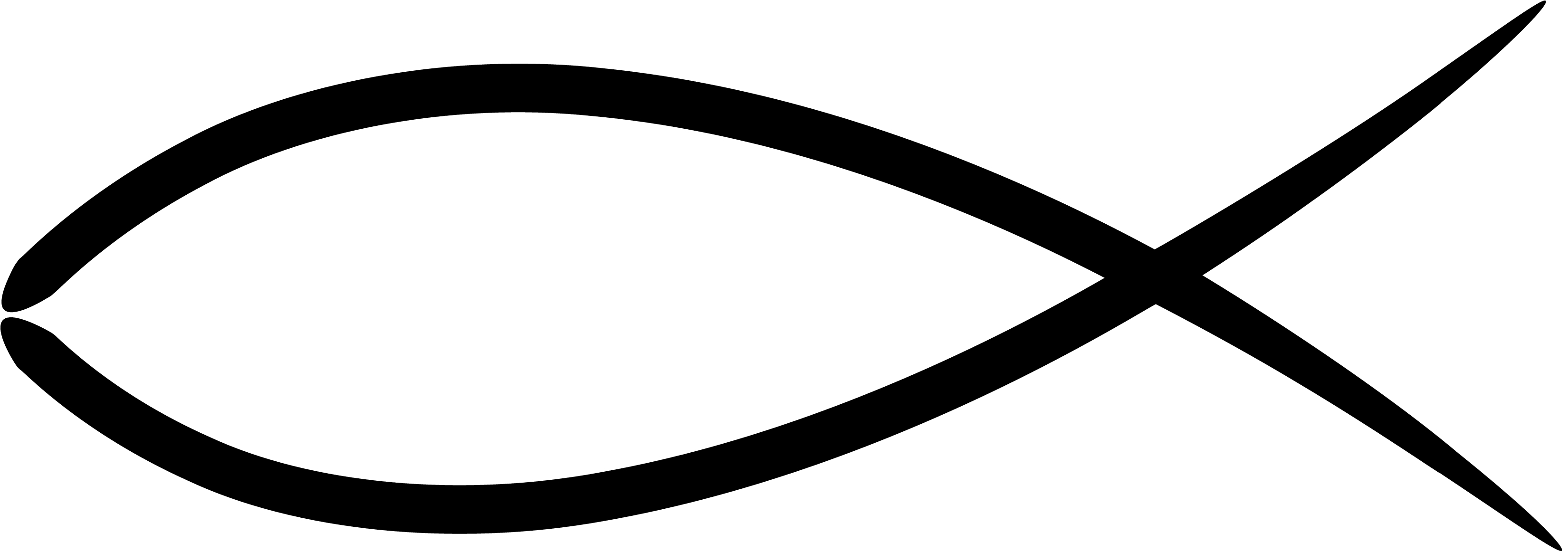 =
Empire builder
In an election cycle, what the parties are trying to control is the 3 branches of the US government.  IN 2016 what are our parties fighting for?  To take over and control what?  They want to control all 3. Trump has the Executive branch, but hes’ not very strong because in the mid-term election last year he lost the house.  
There’s 3 branches that they’re fighting for in 2016.  
 
We have 2 separate parties:  Antigonus and Demetrius	
	Antigonus represents the empire builder and is equal to the ancestor that built the empire to begin with.
	Demetrius is entering that battle with an important ally  -  that ally is the KS
Who is Antigonus?  Who represents the empire builder?    Hilary = Antigonus
	What is Hilary representing?  If she is Antigonus, then who is she like?  The ancestor.  Who is the ancestor?  
Clinton represents the republican horn. 
This ancestor is George Washington
You could call it Lincoln, or Roosevelt, or Reagan.  You can call it anything you  want.  But if you want to take it to the empire builder then Clinton is equal to what created that empire in the 1st place.  Hilary Clinton becomes an example of this empire, of this republican horn.  
Trump has said that his whole campaign in 2016 rested on the argument that she represented the establishment.  We’ve turned the idea of the establishment into a dirty word.  He said she’s the establishment, the swamp, the government and he was right.  If you don’t make them dirty words, and understand that what she stood for was the republican horn.  And she’s equal to the ancestor
Alexander and Antigonus
Beginning and end
7/25/2019
9
Antigonus
Alexander
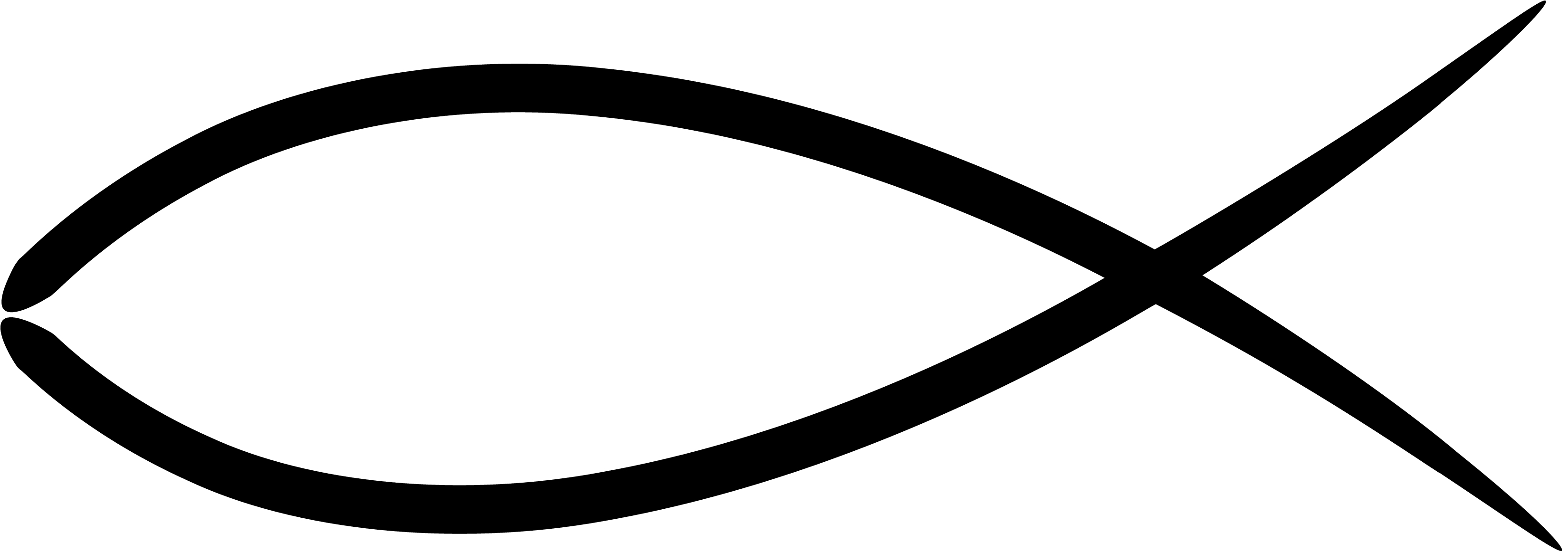 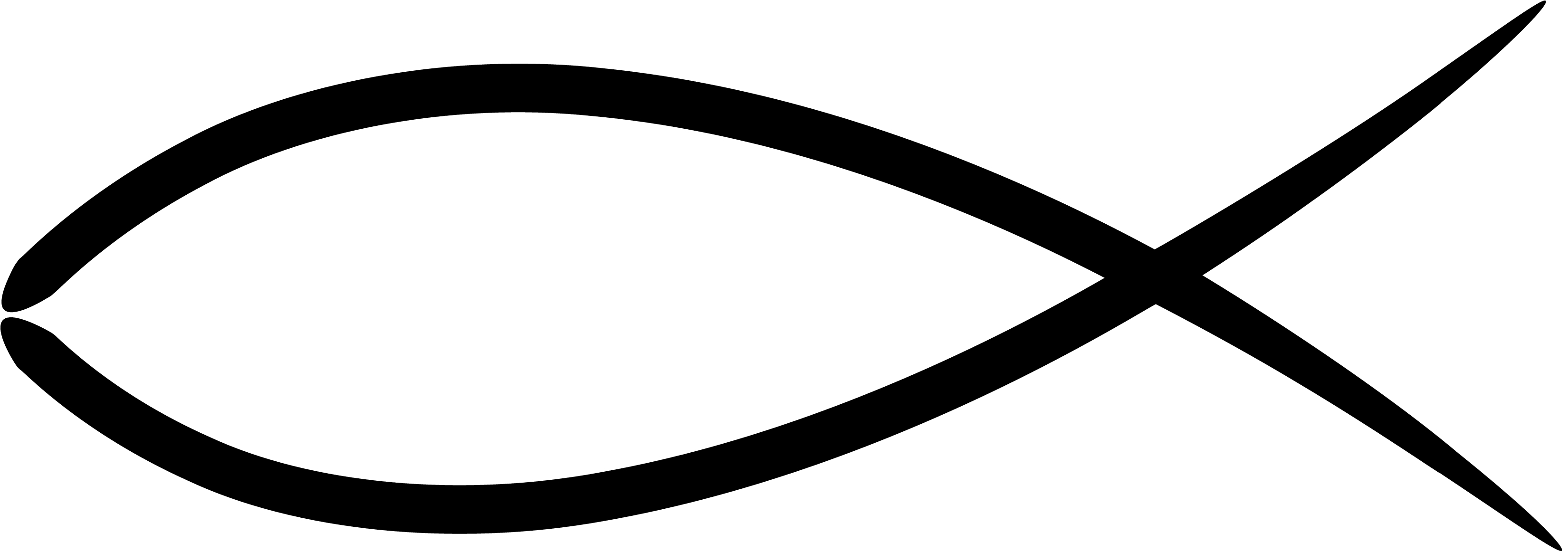 =
Empire builder
George Washington
Clinton
There are 2 separate parties in the 2016 fight for control of the 3 branches of the US government.  What are they fighting for in 2016?  The 3 branches.   Who’s fighting?  Donald Trump and Hilary Clinton
When it comes to these parties, you have 2 choices  - Antigonus/Demetrius.  One of them is being supported by the KS and one of them represents the establishment.  As Donald Trump tried to define it, the swamp.  And they represent an alpha and omega.  This person represents that leadership of the glorious land since it was made an empire.  
Then we understand in this battle, who’s killed?  Who becomes king?  Demetrius becomes king and Antigonus is killed
This is the republican party vs the democratic party.   One party stands for the republican horn.  It’s an omega of the person that created the empire.  The other party is coming into that battle with the KS
In this battle, Antigonus is killed, Demetrius flees, he’s made king and his father is now dead
Ipsus
3 allies
Cassander
Lysimichus
Seleucus
Antigonus                                                           	Demetrius
      Pyrrhus   ↑
vs
7/25/2019
10
We need to understand the results:
Ipsus
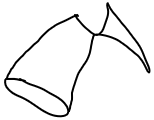 Antigonus        	 killed                                            
      	Demetrius	made king
      Pyrrhus   ↑		was undefeated and they made a point of that
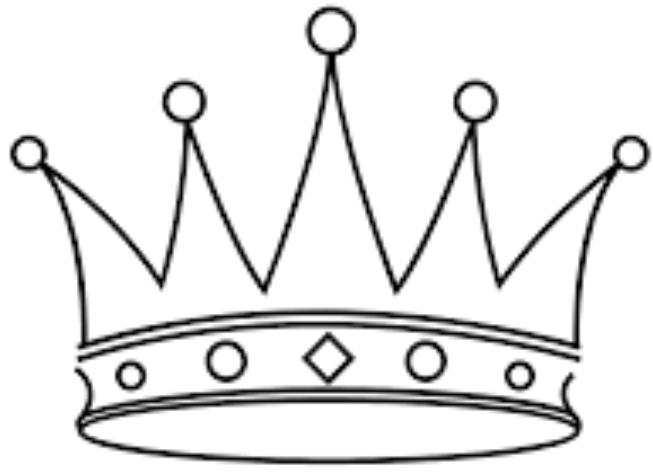 Demetrius becomes king in this battle, despite the loss of his father.  And Antigonus is killed.  This is also the first battle Antigonus has ever lost.  He’s over 80 years of age.  Undefeated, continued his whole career representing the one ancestor undefeated.  With Antigonus, he has 2 names.  One was given to him as a nickname:  Monophthalamus  =  one eye. Like most people, he’s born with 2 eyes.  Somewhere through the course of his career, an arrow hit him in one eye and blinded it.  
 
He begins with 2 eyes.  Sometime before this battle, he loses one. Then in this battle he loses the other when he dies.  Antigonus represents this empire, as well as Hilary Clinton, she’s representing 2 horns  -  one has already fallen in battle.  It’s in this battle that other horn falls.  Born with 2.  In this battle, the other eye/horn is lost.  So we can bring in the idea of the republican horn.  We talk about it ‘fallen’ - the republican horn has already fallen  - it fell in 2016 when Hilary Clinton lost.
Antigonus I Monophthalmus (Ancient Greek: Ἀντίγονος ὁ Μονόφθαλμος, romanized: Antigonos ho Monophthalmos, Antigonus the One-eyed, 382–301 BC), son of Philip from Elimeia, was a Macedonian nobleman, general, satrap and king. During the first half of his life he served under Philip II, after Philip’s death in 336 BC, he served his son Alexander, he was a major figure in the Wars of the Diadochi after Alexander's death, declaring himself king in 306 BC and establishing the Antigonid dynasty.
7/25/2019
11
Antigonus
Alexander
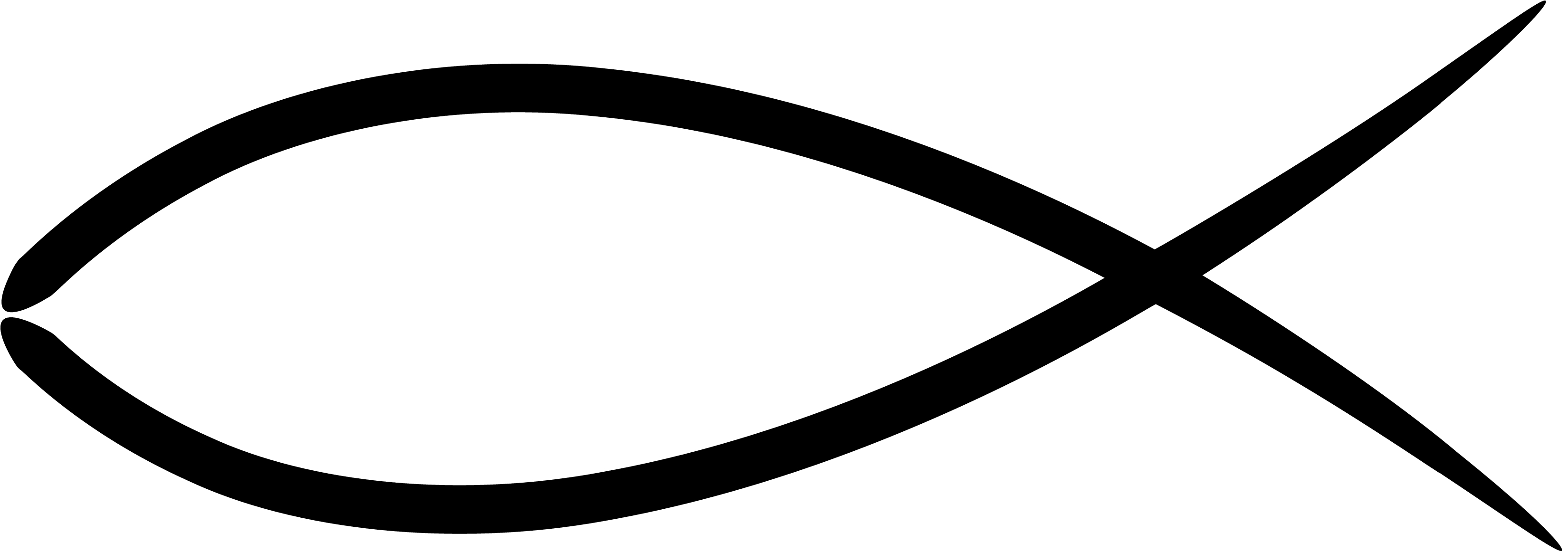 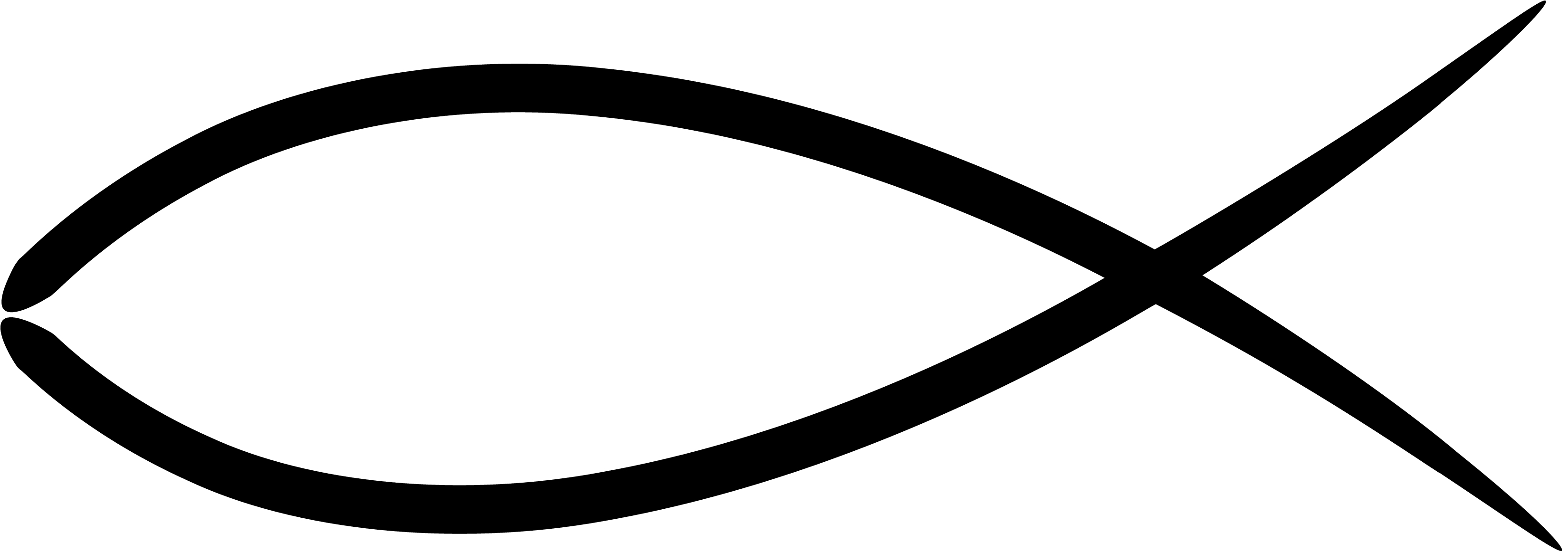 =
Empire builder
George Washington
Clinton
What about Demetrius?
 
Demetrius has interesting morals. Most of the significant battles he lost or his #1 weakness was the fact that his own people were disgusted with him.  
 
Demetrius  ª  “Demeter”  goddess of corn and harvest
 
Demetrius brings harvest. Without Demetrius there is no harvest.  Go back to our symbology, people come here and teach from Arkansas, whose name starts with “P”  -  that these are equally bad people (Trump and Clinton).  That both could have won that election, but it’s good that Clinton didn’t win.  Because if she had won, the world would have ended a lot sooner.  There’s a problem with that  -  without Donald Trump, there is no harvest.  Harvest only came from one of those people. We wouldn’t face Raphia, Panium, SL without Donald Trump. If Hilary Clinton won, what do we have?  Same as the ancestors.  Same as George Washington.  Another 4 years of Abraham Lincoln or Roosevelt  -   not the end of the world.  We need to start considering these battles, particularly Ipsus. They actually unpack to us how we should observe our election and what and what these 2 people stood for.  If that makes us uncomfortable, we might need to start rethinking our thought process.  Why it would make us uncomfortable, because prophecy lays it out quite simply.
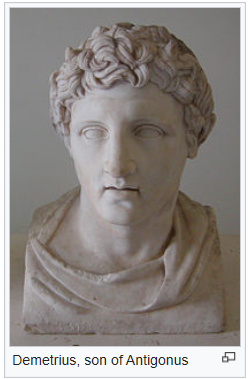 7/25/2019
12
You have 2 people, 2 institutions or parties.  One represents the ancestor. Alexander the Great and how this country became great in the first place, and is continuing that legacy.  
 
The other stands for harvest, allied with the KS.  In this battle, Trump is made king. Taking over his 3 allies  -  3 branches of the US government. Demetrius is made king, Pyrrhus is undefeated.  Antigonus had already lost one eye  -  so he’s already fighting at a disadvantage, one horn had already fallen.  When he’s defeated in that battle, or when Clinton loses that election, the republican horn is broken.  It is now hopeless to unit that empire  -   it is gone.  
 
When we look at the battle of Ipsus, we’re going to look at it from 2 different perspectives.  This is one perspective.  What we don’t understand now, the other perspective will clarify.  But like when we look at a verse, we don’t go to another verse to explain the one we don’t understand.  Antigonus is killed by particularly Seleucus and what does Seleucus use to kill him?   Elephants.   We would identify that as a new mode of warfare.  In this battle, Antigonus is killed by elephants or as a result of the elephants.  One thing to consider in this battle   - It’s discussing a civil war, which is essentially what 2016 was.  Hilary Clinton and Donald Trump are not just people, but political parties.  Where do the political parties dwell?  If this is the republican and democrats, what are the republicans and democrats?
 
These are in some ways, the allies. If we’re talking about a new mode of warfare, what do we understand that new mode of warfare to be?    Cyber information war
 
Who invented it?  Who invented the internet?, the deep web?  -  US    They’re taken down by their own weapon.  If you look into the 2016 election, Hilary Clinton was looking like she was going to win until James Comey announced he was investigating her a few days before the election.
Where would you place James Comey on our lines?  
FBI  -  in the allies. You can see this story on its own, but we also want to look at it from another perspective, and we’ll gain more light on that  - particularly the elephants.
Ipsus
elephants
3 allies
Seleucus *
Cassander
Lysimichus
Antigonus                                                           	Demetrius
      Pyrrhus   ↑
vs
James Comey
7/25/2019
13
The Bible Belt is an informal region in the Southern United States in which socially conservative evangelical Protestantism plays a strong role in society and politics, and Christian church attendance across the denominations is generally higher than the nation's average. 
The region is usually contrasted with the religiously diverse Midwest and Great Lakes, the Mormon Corridor in Utah and southern Idaho, and the relatively secular Western and New England regions of the United States. Whereas the state with the highest percentage of residents identifying as non-religious is the New England state of Vermont at 37%, in the Bible Belt state of Alabama it is just 12%. Tennessee has the highest proportion of Evangelical Protestants, at 52%. The Evangelical influence is strongest in northern Georgia, Tennessee, Alabama, Mississippi, North Carolina, Southern and Western Virginia, West Virginia, South Carolina, and eastern Texas. The earliest known usage of the term "Bible Belt" was by American journalist and social commentator H. L. Mencken, who in 1924 wrote in the Chicago Daily Tribune: "The old game, I suspect, is beginning to play out in the Bible Belt.“ In 1927, Mencken claimed the term as his invention.
Republicanism is a system of government and not the political parties  -  democrats and republicans.
The story, or structure shows where to place the republican horn.  Republican party was established just before the civil war,  1850s.   They’ve actually switched roles  -  an example for that is in the American Civil War.  The republican party was fighting to free the slaves, but by the time you get to the civil rights movement, they’re opposing the civil rights movement, not the democrats.  There’s actually a period of history where they changed roles from what they represented when they were created.  
 
On our reform line, at 1989, it’s the republican party that speaks for Protestantism.  It’s Reagan, a republican that goes into an alliance with John Paul II.  George Bush at 9/11, republican.  It’s Trump now, republican and it will be republican at the SL.  They’re the ones tied to Protestantism.  (March 20, 1854, beginning of republican party)
In America  - there was the northern states and the southern Bible belt.  The northern states was the republican party.  Their first president was Abraham Lincoln.  They fought for the abolition of slavery.  But now it’s like they’ve switched roles  - especially seen in the civil rights movement.  Now it’s the south, the Bible belt that’s so strongly republican.   And it’s the north that’s democrat, for the most part, how they are divided.
 
In the battle of Ipsus, it’s the elephants that decide that battle. The elephants cut off Antigonus and he’s killed.  We understand the elephants represent a new mode of warfare, which will be defined.
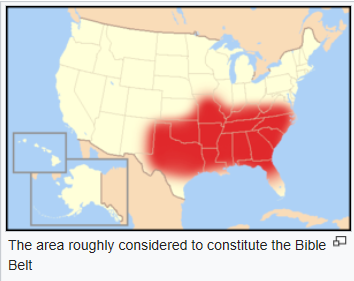 7/25/2019
14
Rev 3  Laodicea represents the condition of Adventism at the end of the world.  One think we understood from Acts 27 is that you can parallel the path of Adventism with the USA.  Both institutions and their paths parallel at every single waymark.  The problem with Adventism is we’ve forgotten why we were raised up  -  what principles raised us up in the first place.  We compare and contrast—it would be an interesting study to see what the USA was created for. 
 
We’re reading the Constitution in different— because we got to 2016, it’s the Protestants that are going to lead Donald Trump to restore the Constitution.  The lines of prophecy show that he’s the one that destroys it.  And Hilary Clinton stands for people that created it in the first place.  
 
Consider the Constitution, and what the USA was raised up for.   
We don’t know how wrong we got the 2016 election.  It goes deeper than ‘we should have known Trump would win  - because whoever was going to win must be rich and we think he has a lot of stuff.”  It goes deeper than that, why we got 2016 wrong….it wasn’t reading into his personal wealth that made us get it wrong.  It’s how we’re defining politics and the Constitution, and which stream of information we’re listening to.  
 
To recap Ipsus from this perspective, we see 2 parties, 2 people  -  Antigonus and Demetrius, both going into this battle against 3 allies.  Antigonus is cut off from his army due to the elephants.  He can’t be saved, he dies.  Demetrius becomes king. He’s going to this battle with a general:  Pyrrhus.  We defined Antigonus as equal to the ancestor. If he’s equal to the ancestor, then we can do an alpha and omega—a beginning and end of the empire. You can line up George Washington as the beginning of this empire with Hilary Clinton.  We also understand that he had 1 eye.  Born with 2, lost one through the course of his life. At Ipsus, he’s killed, loses his other eye.  There’s nothing wrong with that other eye. He’s fighting in the battle at over 80 years of age with only one eye.  Note:  eye/horn is in tact.  It’s not something that has been damaged in history, where it finally crumbles.  He falls when he’s killed.
Ipsus
elephants
3 allies
Seleucus *
Cassander
Lysimichus
Antigonus                                                           	Demetrius
      Pyrrhus   ↑
vs
7/25/2019
15
We defined Demetrius  ª  comes from “Demeter”  goddess of corn and harvest. So it’s Demetrius that brings the harvest.  Without Donald Trump there would be no Raphia and Panium. If there’s no Raphia and Panium we don’t have a harvest. When it comes to this story, Demetrius, we can see the horn in tact and falling at once.  We can mark a dictator in 2016, 2019, Panium and SL.  And at each waymark we can see the raising up of a dictator.  We can see the horn broken at other points.  We’re just showing it in this story it’s not giving the idea of a gradual breakdown.  The ancestor and Antigonus is consistent all the way until 2016,  to make sure we don’t put into history what we want to see—and building a story of destruction that is not in this story.  But people make application of 9/11 and say the horn falls.
 
Consider WW2  -  we don’t have 6 players. You just have the 5.  It doesn’t give us the story of Antigonus and Demetrius because when we come to WW2, Hitler is already in power. Now it’s just a story of 2  - the KN and KS.  5 players and not 6.  To consider what that looks like we have Hitler, being supported by Stalin, against a 3 fold enemy.  
What’s Hitler going to take? Poland.  He goes into Poland and takes it. He takes it rapidly, fast.  One branch is taken quickly.  What then happens is it starts war with the rest.
Demeter was a goddess of earth and harvest. Her greatest gifts to mankind was corn and the knowledge of agricultural techniques. She was also described by Nonnus, Orphic hymn to Ceres and Homeric hymn to Demeter as the Lady of the fruits (of the earth) and according to the latter also as the bringer of seasons.
7/25/2019
16
3 allies
Poland
Britain
France
KN  	 Hitler
KS	Stalin↑
vs
If we consider the invasion of Poland, it’s something different to consider.  When we talk about WW2, how many fronts are there?  2 fronts.  The invasion of Poland is Hitler taking on those 3 allies.  He takes Poland quickly. What did Donald Trump take quickly?  The Executive Branch.  1 branch taken quickly.  The legislative and judicial take time.  This sparks, (that we don’t see in the history of Pyrrhus) this war on the western front.  When did WW2 begin?  In our history, in application?  In the actual history, it ended 1945. Where would we mark WW2 repeating? Before WW2 begins, what did the KN and KS do?   They went into an alliance. When did they make an alliance in our history?  2014  -  collusion.  It’s a war on 2 fronts:  first on the western, then eastern.  Where does western front begin?  The western front (actual WW2) began with what invasion?  The invasion of Poland.  Poland is one of the 3 allies  =  the Executive Branch.  When did the KN and KS enter an alliance, to take on 3 allies?  2014.  When did WW2 begin in our time?  2016.   This is war on the western front.  If the news looks intense, it’s because they’re reporting war on the western front.  Some of them recognized what their living through.  We recognize that sometime over in this history, there will be war on the eastern front.  What is war on the eastern front?  Who is Hitler fighting on the eastern front?  The KS—Stalin/USSR.  We understand that Trump will fight Putin when war begins on the eastern front.  It’s worth paying attention to what’s happening now. What did the eastern front look like?   In WW2, war on the eastern front looked almost identical to war on the western front.  So if we want to know what it looks like when Trump and Putin are fighting, then we should be observing how Trump is fighting on the western front.  He’s going to fight the same way.  
2014, collusion is for a purpose:  for war on the western front.
7/25/2019
17
Poland invasion
Aug 23, 
1939
1939
Sept 1, 1939
1929
Spanish Civil War
eastern Front
Hitler/Stalin
In alliance
WW2 
Western Front
10 years
1989
1979
2014
2016
Afghan
war
proxy
Western Front
eastern Front